Polymer Education for Students and Public
Choon H. Do
 Dept of Fisheries System Eng., National Fisheries R & D Institute, 
Busan , KOREA
E-mail: choondo@sunchon.ac.kr
(Dept. of Polymer Sci. & Eng., Sunchon National Univ.,
NR and TM (2000-2013) of Committee on Chemical Education, IUPAC)
‘Polymer’ Education
Polymer Science and Technologies 
       become popular due to the advent of              
   Nano Sciences and Technology
                  (size: 1-100 nm)

  polymeric materials – nano(size) materials
Polymer Education at
* Universities and Colleges
        * Scientific Societies

        * Cyber Education
        * Short Courses
Polymer Education  at Universities and Colleges
Departments – Polymer Sci. & Eng.,             
                        Chemical Engineering,
                        Chemistry,
                        Materials Sci.,
                        Nano Science,
                        Biomaterials &
                        Medicinal materials
Polymer Education in Scientific Societies
* The Polymer Society of Korea (www.polymer.or.kr)
      - Polymer Academy, 
      - Polymer Forum, 
      - Polymer New Technology Lecture,
      - Academy-Industry-Research Workshop

* Korea Polyurethane Society (www.kpus.or.kr)
     – PU Technical Lectures  

* Korean Society for Biomaterials (www.ksbm.or.kr)
     - workshops

* Other Societies - workshops
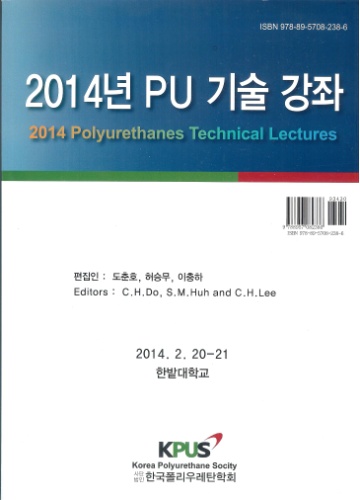 Cyber Lectures for Polymer Education:    http://www.chemistryculture.org/ChemStory/cypolychemtech.html
Lectures on Petrochemicals,  June 1995-Present
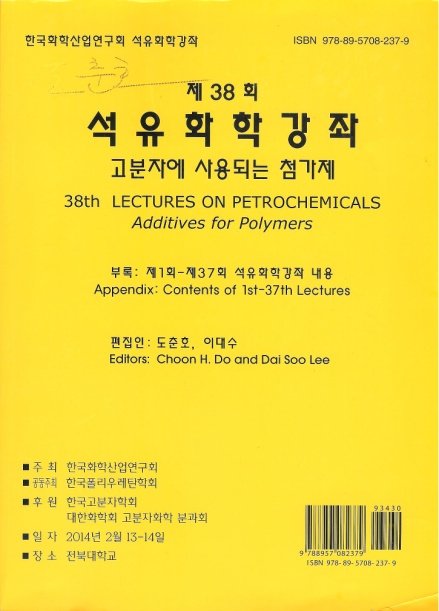 high performance
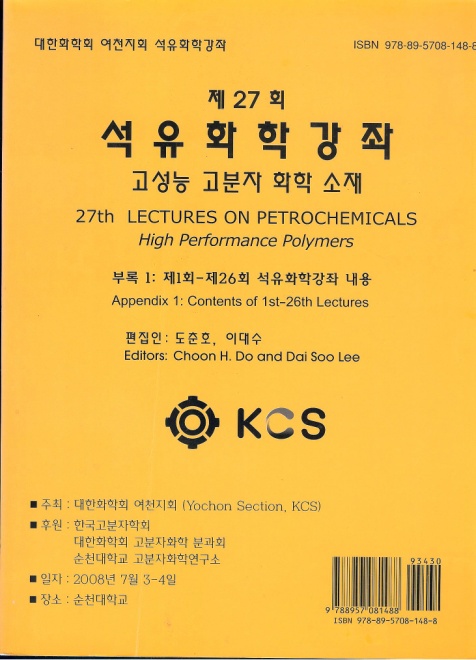 additives
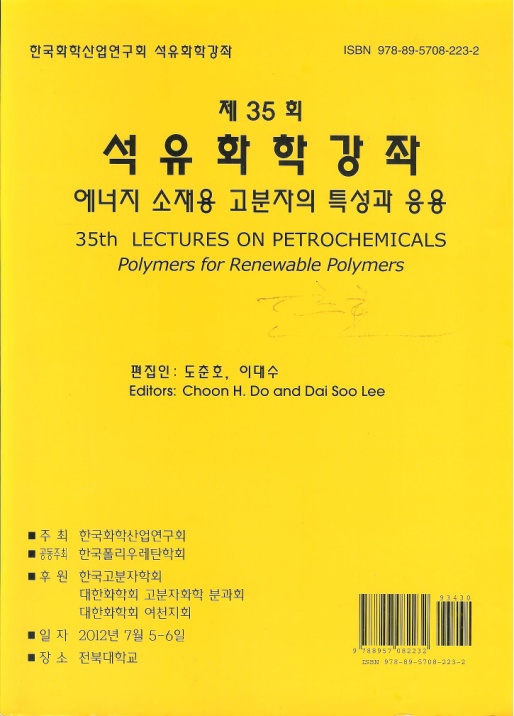 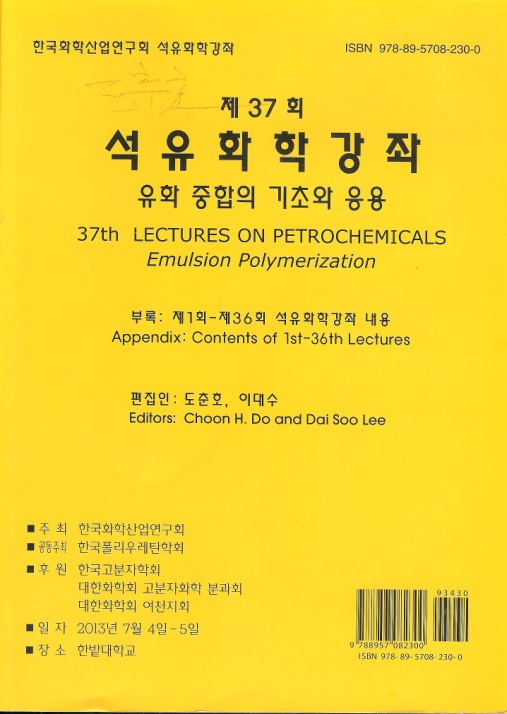 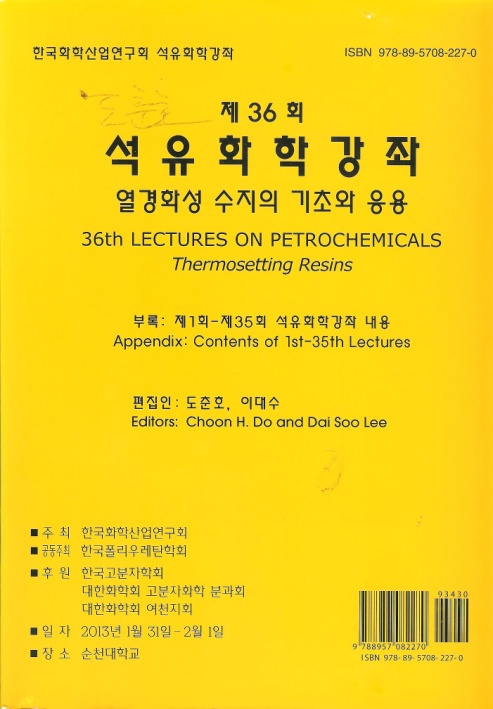 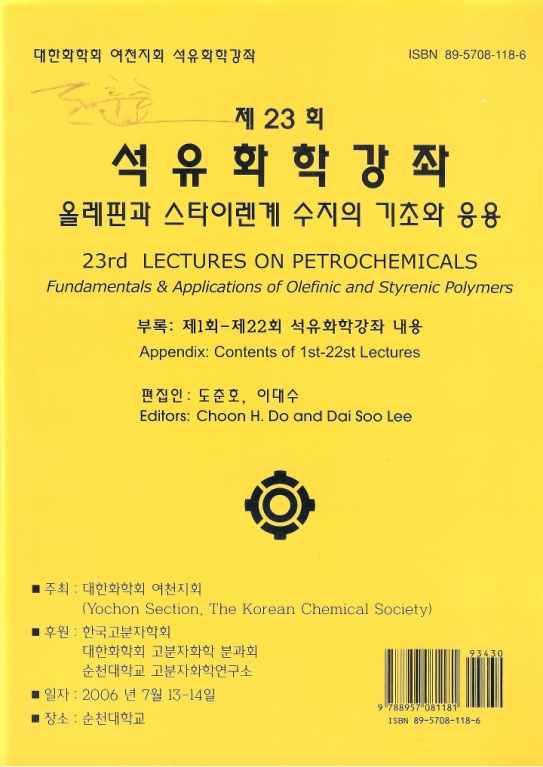 For energy
emulsion 
polym.
thermosets
Olefins & styrenics
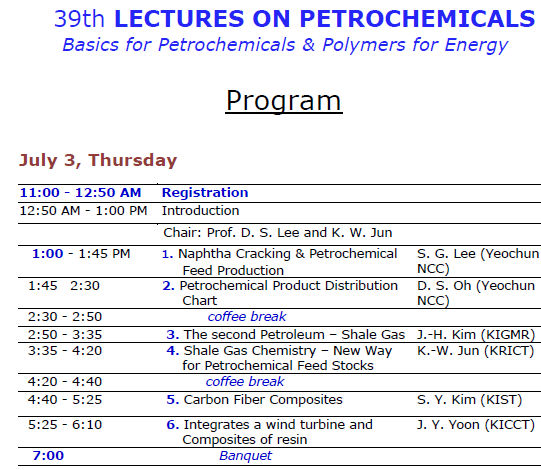 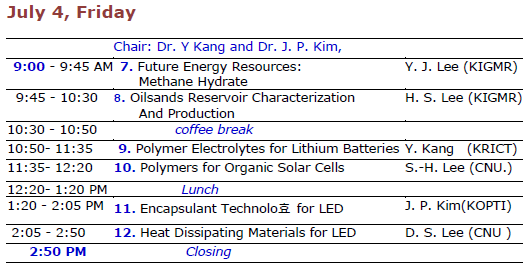 Web site of Lectures on Petrochemicals:                 www.kcirg.org
Conclusions
To promote and improve ‘Polymer Education’,

 Provide more 
   (1) information, 
   (2) materials &
   (3) opportunity to learners
Thank you
 for your attention